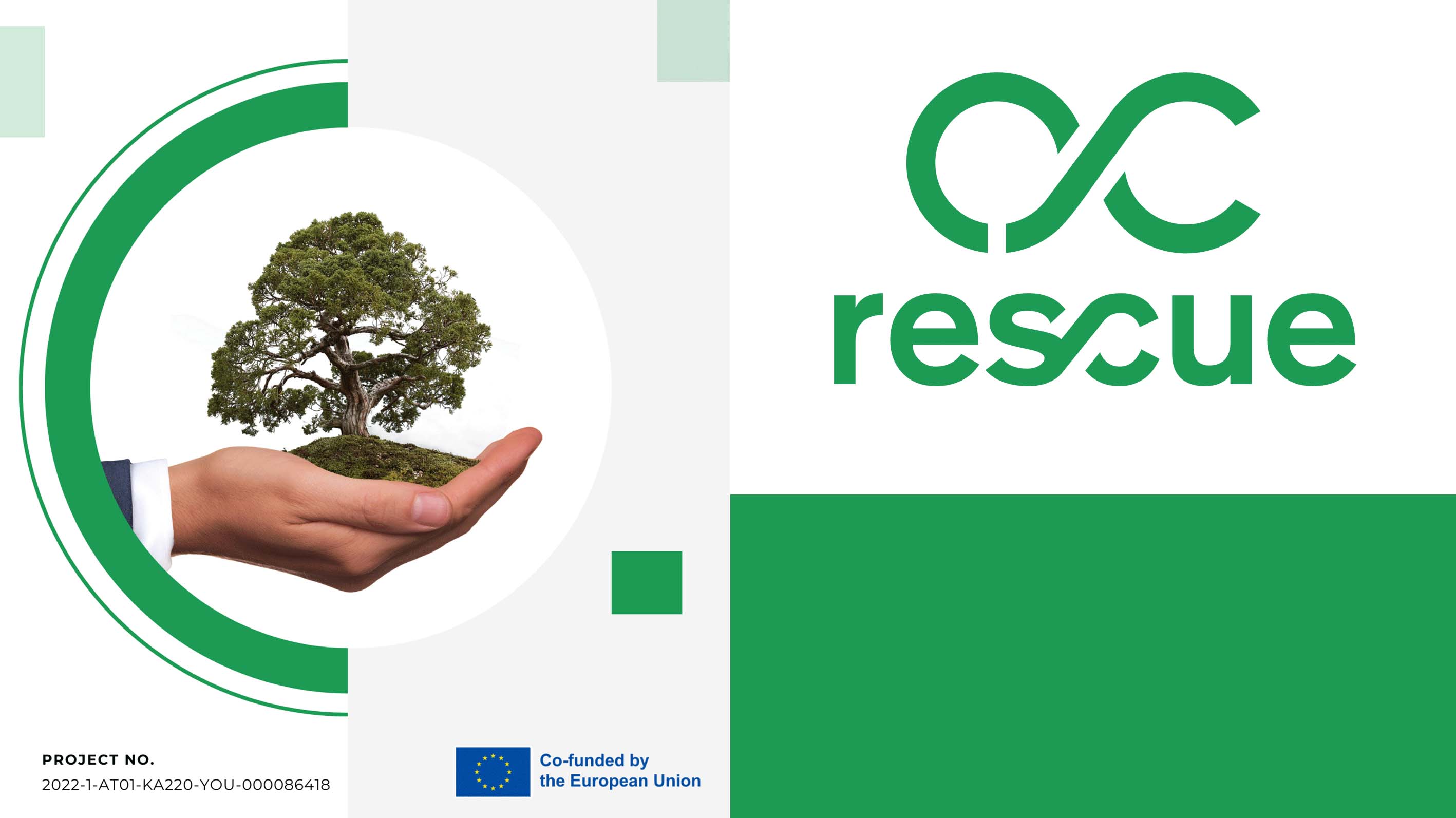 Zabierz głos przeciwko plastikowi
Moduł 3: Wpływ plastiku na życie morskie
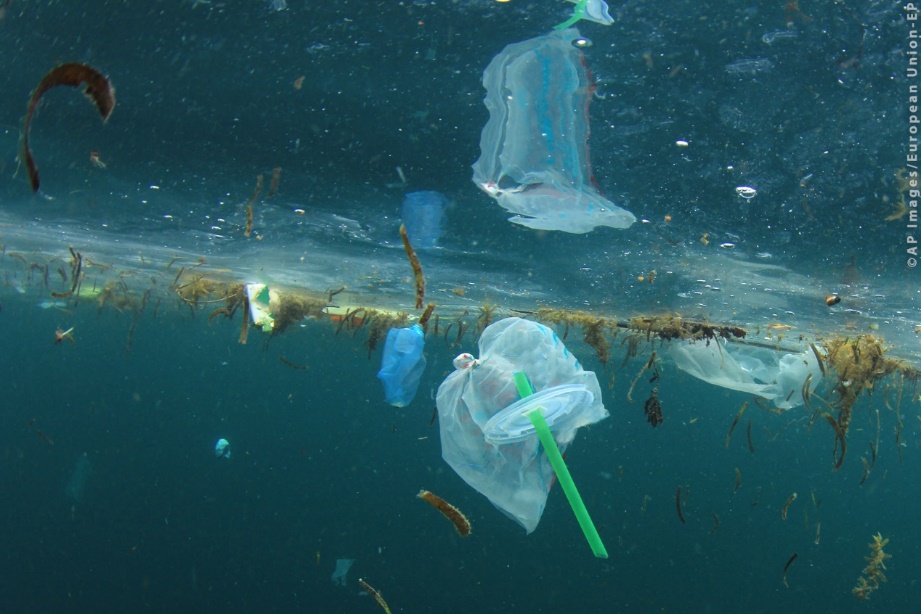 Wprowadzenie
Plastik jest jednym z najpowszechniejszych materiałów występujących w oceanie i ma ogromny wpływ na życie morskie. Moduł ten ma na celu zbadanie wpływu stosowania plastiku na życie morskie i sposobów, w jakie możemy złagodzić ten wpływ

Cele nauczania
zrozumienie zakresu i wpływu zanieczyszczenia plastikiem na życie morskie
odkrywanie różnych sposobów, w jakie zanieczyszczenie plastikiem wpływa na życie morskie
zapoznanie się ze strategiami łagodzenia wpływu zanieczyszczenia plastikiem na życie morskie.
Efekty nauczania

opisanie wpływu zanieczyszczenia plastikiem na życie morskie
analizowanie różnych sposobów, w jakie zanieczyszczenie plastikiem wpływa na życie morskie
zrozumienie strategii łagodzenia wpływu zanieczyszczenia plastikiem na życie morskie.
Główny temat
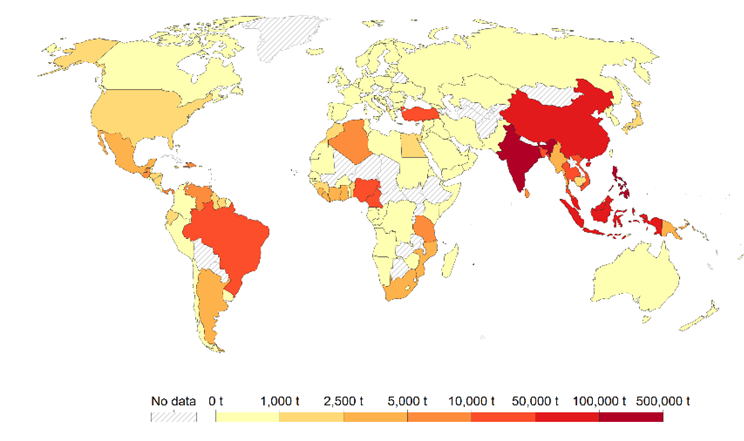 Odpady z tworzyw sztucznych emitowane do oceanu (2019)
Źródło: Meijer I in. (2021)
Podtemat 1: Zanieczyszczenie plastikiem w oceanie: Skąd się bierze?
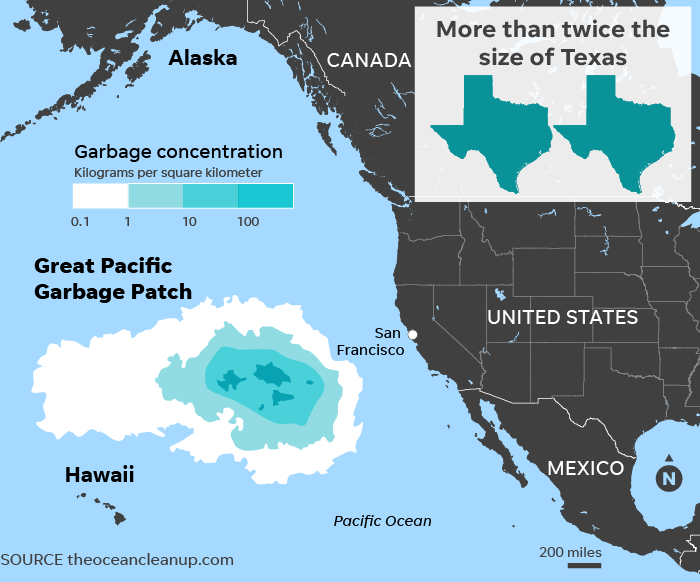 Wielka Pacyficzna Plama Śmieci
Wielka Pacyficzna Plama Śmieci (GPGP), która znajduje się między Hawajami a Kalifornią, jest największą tego typu plamą i szacuje się, że zawiera około 80 000 ton plastiku - równowartość wagi 500 jumbo jetów Dodaj zdjęcie tej plamy, aby pokazać uczniom, gdzie się znajduje.
Lokalizacja Wielkiej Pacyficznej Plamy Śmieci - Źródło: Rice (2018)
Podtemat 1: Zanieczyszczenie plastikiem w oceanie: Skąd się bierze?
Jakie przedmioty znajdujemy w rzekach i oceanach?
Pokazano udział każdego elementu w całkowitej ilości śmieci w różnych środowiskach rzecznych i oceanicznych.
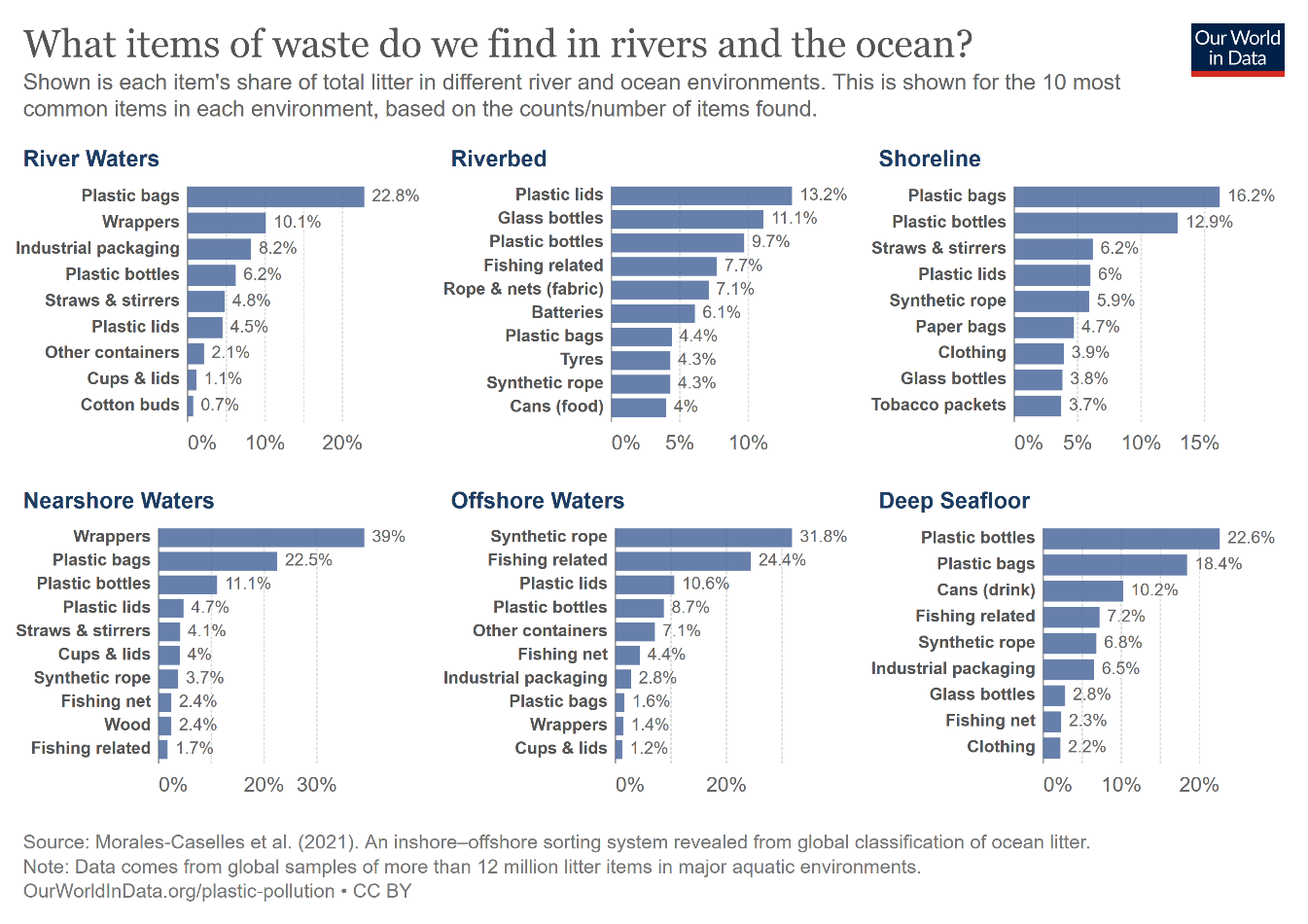 Rzeki
System kanalizacyjny 
Przemysł rybny
Źródło: Morales-Caselles I in. (2021)
Podtemat 2: Jak zanieczyszczenie plastikiem wpływa na życie morskie?
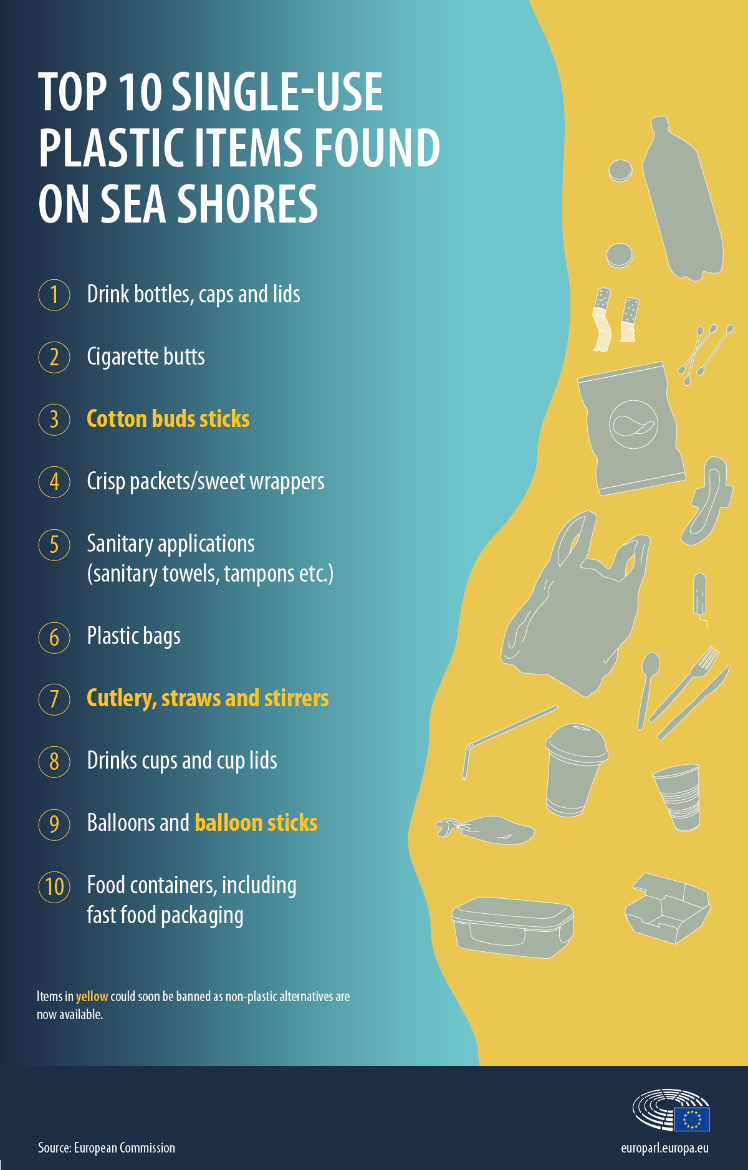 Dlaczego plastik tak negatywnie wpływa na ocean?
Znaczna część plastikowych odpadów w oceanie pochodzi z:
utraconych ładunków ze statków i porzuconych narzędzi połowowych, które stanowią około 10% znajdujących się tam plastikowych śmieci
akwakultury morskiej, zwłaszcza gdy styropian, z którego wykonane są ramy klatek dla ryb, przedostaje się do oceanu.
zanieczyszczeń lądowych
śmieci i odpady z powodu ekstremalnych warunków pogodowych i silnych wiatrów 
zanieczyszczenie wybrzeża przez pływy 
ton luźnych śmieci i odpadów z wysypisk nad rzekami na całym świecie
Zaledwie dziesięć rzek na świecie, z czego osiem w Azji, jest odpowiedzialnych za większość plastikowych śmieci trafiających do oceanów. W szczególności największa rzeka Chin, Jangcy, jest największym źródłem plastikowych odpadów, ponieważ generuje 1,5 miliona ton metrycznych rocznie.
Źródło: Komisja Europejska
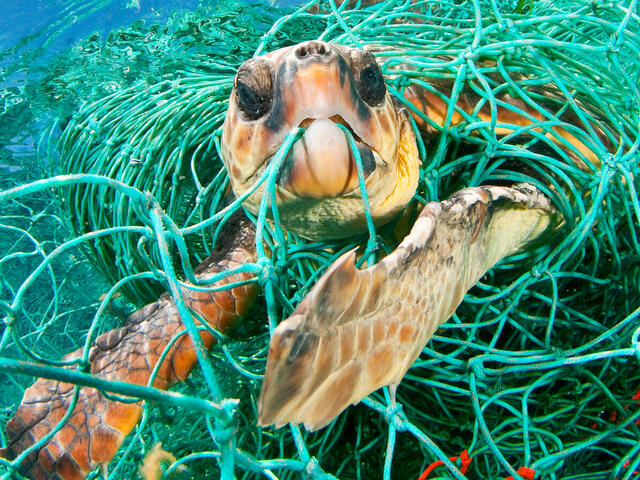 Podtemat 2: Jak zanieczyszczenie plastikiem wpływa na życie morskie?
Jaki jest wpływ na życie morskie?
Przykład śmiertelnych konsekwencji konsumpcji plastiku przez organizmy morskie można znaleźć w koloniach maskonurów u wybrzeży Australii i Nowej Zelandii, które są szczególnie dotknięte, ponieważ ptaki te spożywają duże ilości plastiku i karmią nim swoje młode. Co zaskakujące, niektórym ptakom usunięto do 250 kawałków plastiku.
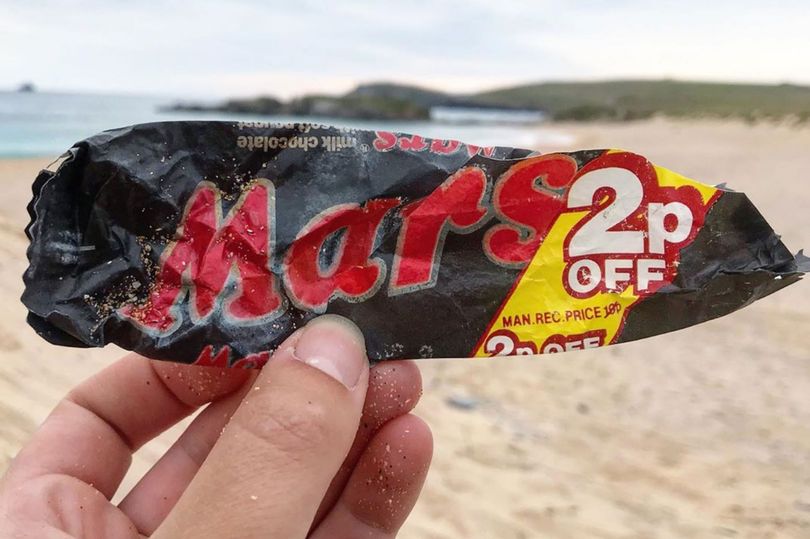 Podtemat 2: Jak zanieczyszczenie plastikiem wpływa na życie morskie?
Rosnące obawy związane z mikrodrobinami plastiku w naszym łańcuchu żywnościowym
Nasze oceany są zanieczyszczane przez miliony ton mikroplastików rocznie, które są wprowadzane przez małe tworzywa sztuczne, takie jak mikrogranulki i włókna syntetyczne, w wyniku czego obecność mikroplastików nie ogranicza się do życia morskiego, ponieważ są one obecnie odkrywane w naszym łańcuchu pokarmowym.
Niedawne badanie przeprowadzone przez Uniwersytet w Plymouth wykazało, że 1/3 z 504 ryb złowionych u wybrzeży południowo-zachodniej Anglii zawierała mikrodrobiny plastiku. 
Zaobserwowano wpływ mikrodrobin plastiku na ptaki morskie, ze szczególnym uwzględnieniem zaburzonego wchłaniania żelaza w jelicie cienkim i zwiększonego stresu wątroby, co budzi obawy o długoterminowy wpływ spożywania mikrodrobin plastiku na zdrowie ludzi.
Wiralowy post w mediach społecznościowych przedstawiający opakowanie po batonie Mars z 1986 roku znalezione w zatoce Constantine w Kornwalii. Długoterminowy wpływ plastiku na ocean jest poważny i dalekosiężny, ponieważ stanowi zagrożenie zarówno dla życia morskiego, jak i całego ekosystemu.
Podtemat 3: Co możemy zrobić, aby pomóc w walce z zanieczyszczeniem plastikiem?
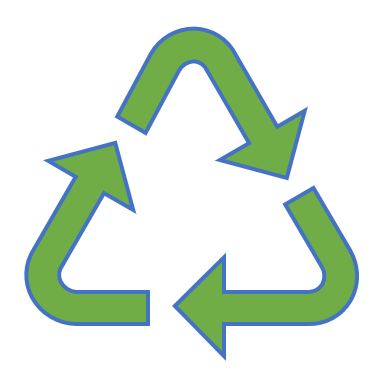 Redukcja, recykling, ponowne użycie
Głównym obszarem, w którym można wprowadzić ulepszenia, jest ograniczenie stosowania tworzyw sztucznych jednorazowego użytku, które są częstym widokiem w różnych drogach wodnych.
Alternatywną metodą na zminimalizowanie zużycia plastiku jednorazowego użytku jest wybieranie niepakowanych owoców i warzyw podczas zakupów w supermarketach, zamiast kupowania tych, które są pakowane w plastikowe torby.
rosnąca liczba sklepów typu „zero waste”, które sprzedają niepakowaną żywność i artykuły gospodarstwa domowego, umożliwiając klientom przynoszenie pojemników wielokrotnego użytku.
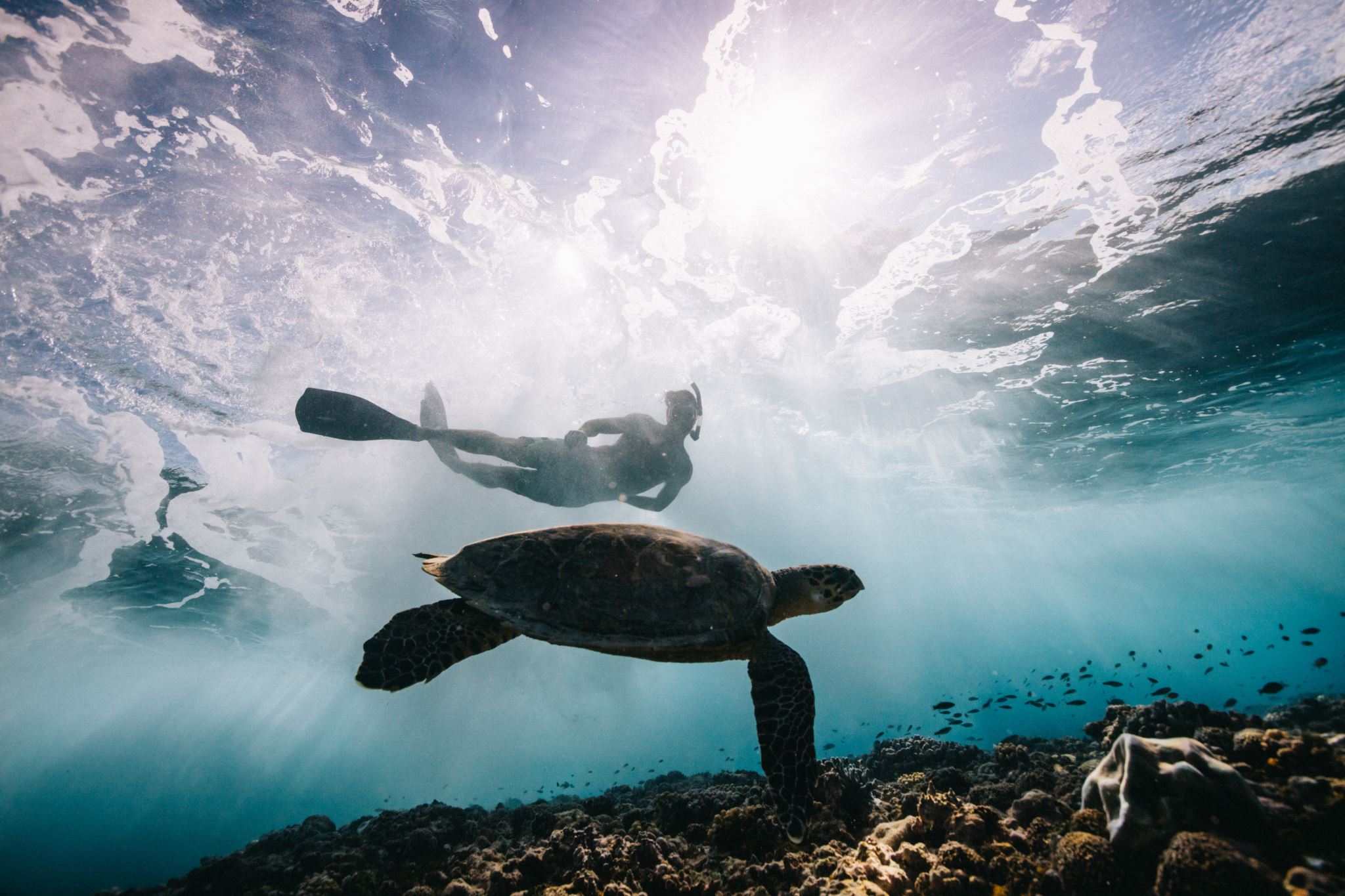 Podtemat 3: Co możemy zrobić, aby pomóc w walce z zanieczyszczeniem plastikiem?
Znaczenie sprzątania plaż dla ochrony oceanów przed zanieczyszczeniem tworzywami sztucznymi  
W całej UE regularnie organizowane są liczne wydarzenia, podczas których wolontariusze zbierają plastik i śmieci z plaż. Te inicjatywy sprzątania plaż są skutecznym lekarstwem na rosnący problem zanieczyszczenia oceanów plastikiem.
Sprzątanie plaż ma korzystny wpływ na społeczności przybrzeżne, chroni delikatne ekosystemy morskie i sprzyja lepszej wiedzy i postawom wobec wrażliwych środowisk morskich. Uczestnicząc w inicjatywach sprzątania plaż, wszyscy możemy przyczynić się do ochrony życia morskiego przed zagrożeniami związanymi z zanieczyszczeniem tworzywami sztucznymi.
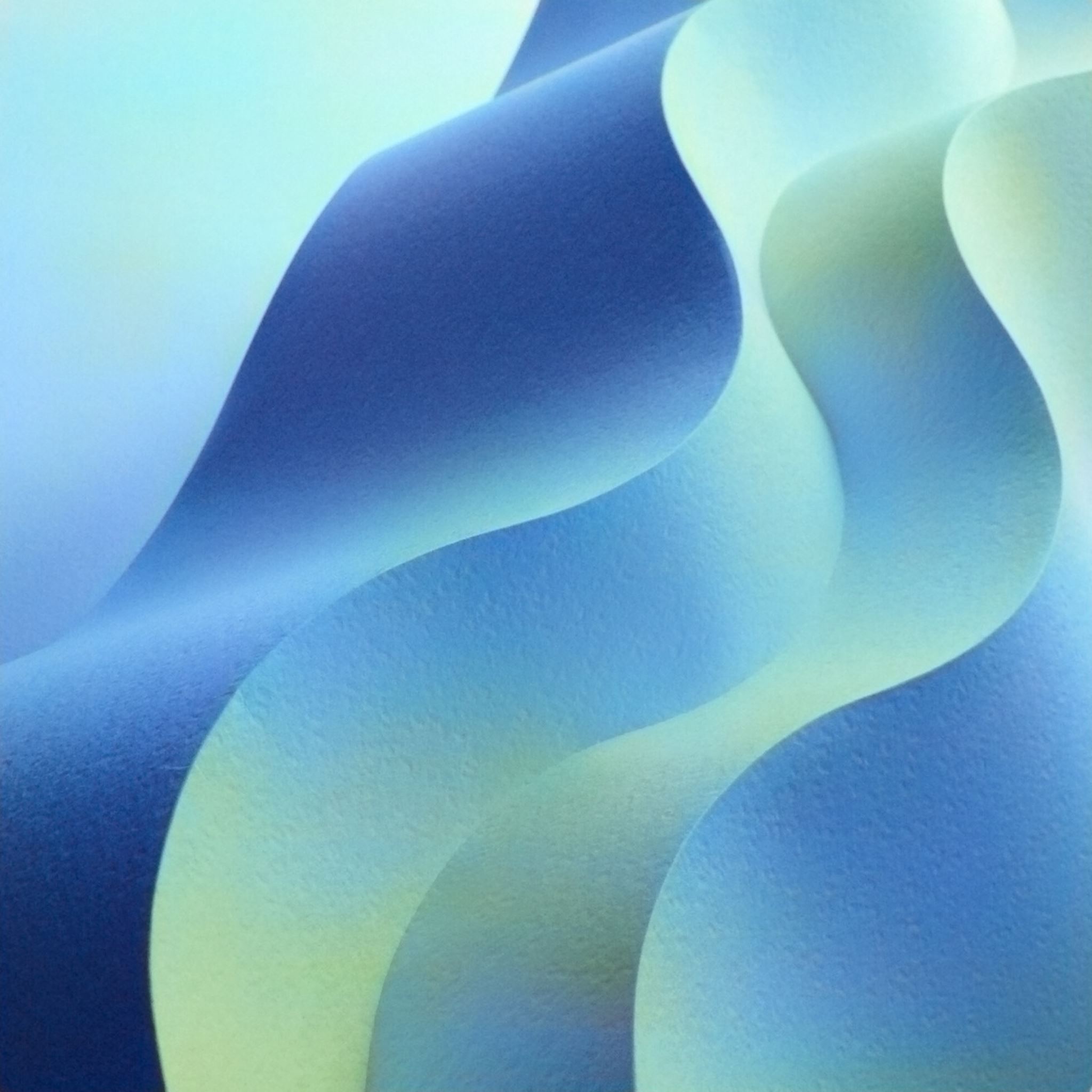 Podtemat 3: Co możemy zrobić, aby pomóc w walce z zanieczyszczeniem plastikiem?
Rozwiązania UE mające na celu zwiększenie wskaźników recyklingu tworzyw sztucznych
A2.1 Działanie - sprzątanie plaży
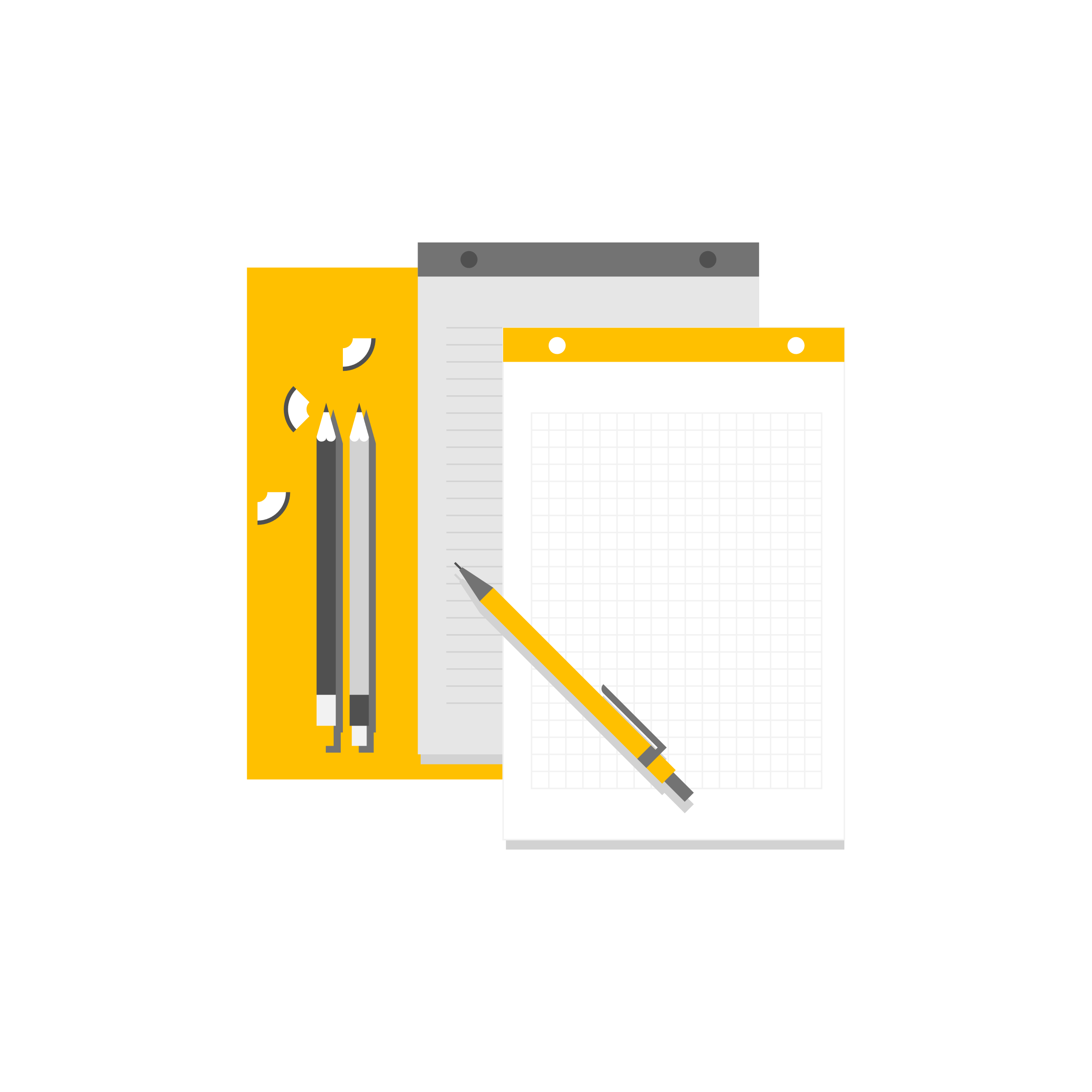 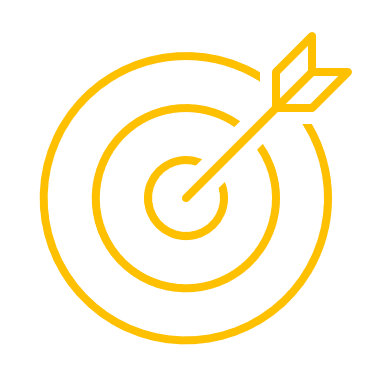 Celem tego działania jest edukacja i podnoszenie świadomości wśród młodych ludzi na temat wpływu zanieczyszczenia plastikiem na życie morskie.
Biorąc aktywny udział w sprzątaniu, uczestnicy mogą zobaczyć ilość plastikowych odpadów, które gromadzą się na plażach i ich negatywny wpływ na środowisko.
A2.1 Aktywność - kampania Bez plastiku
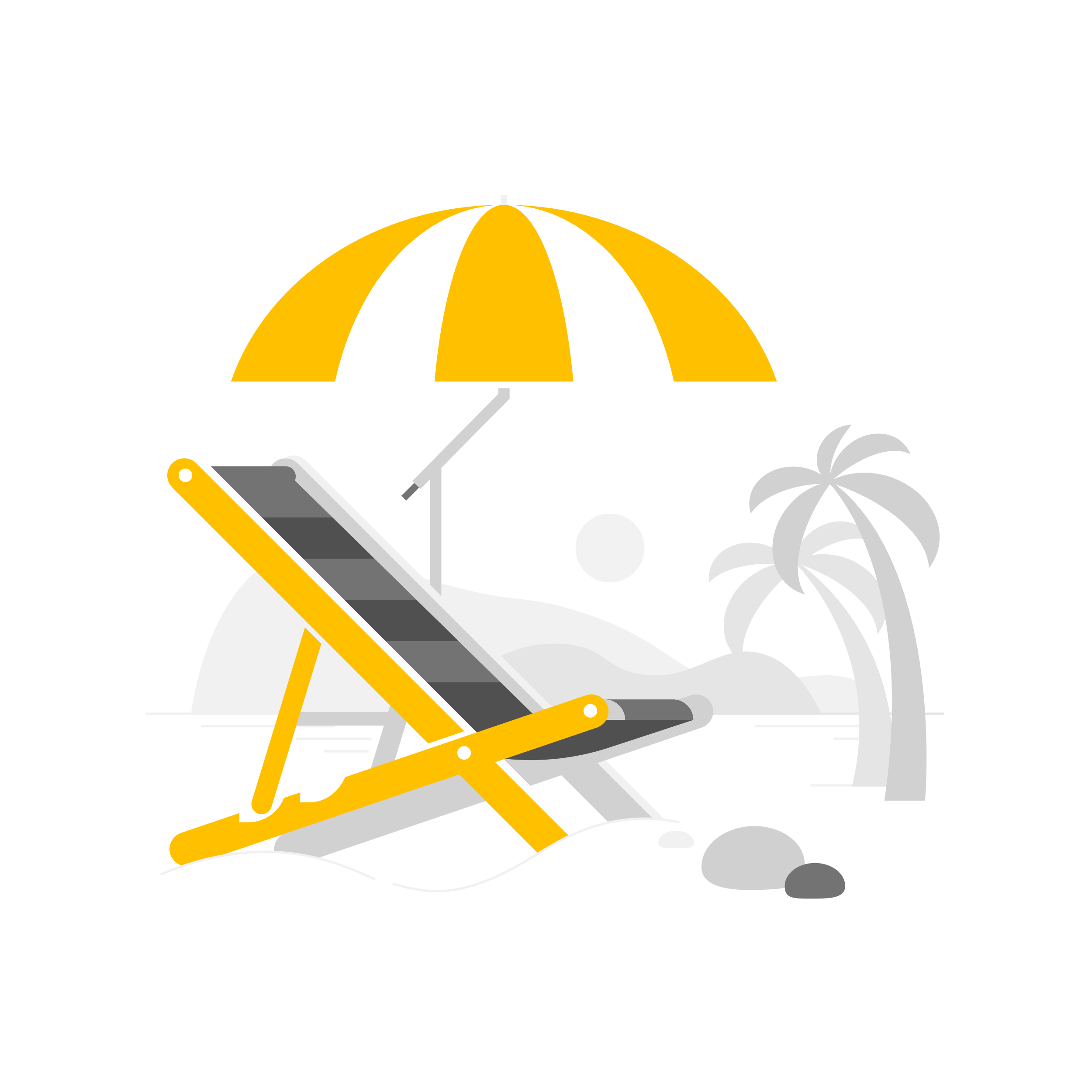 Instrukcja krok po kroku
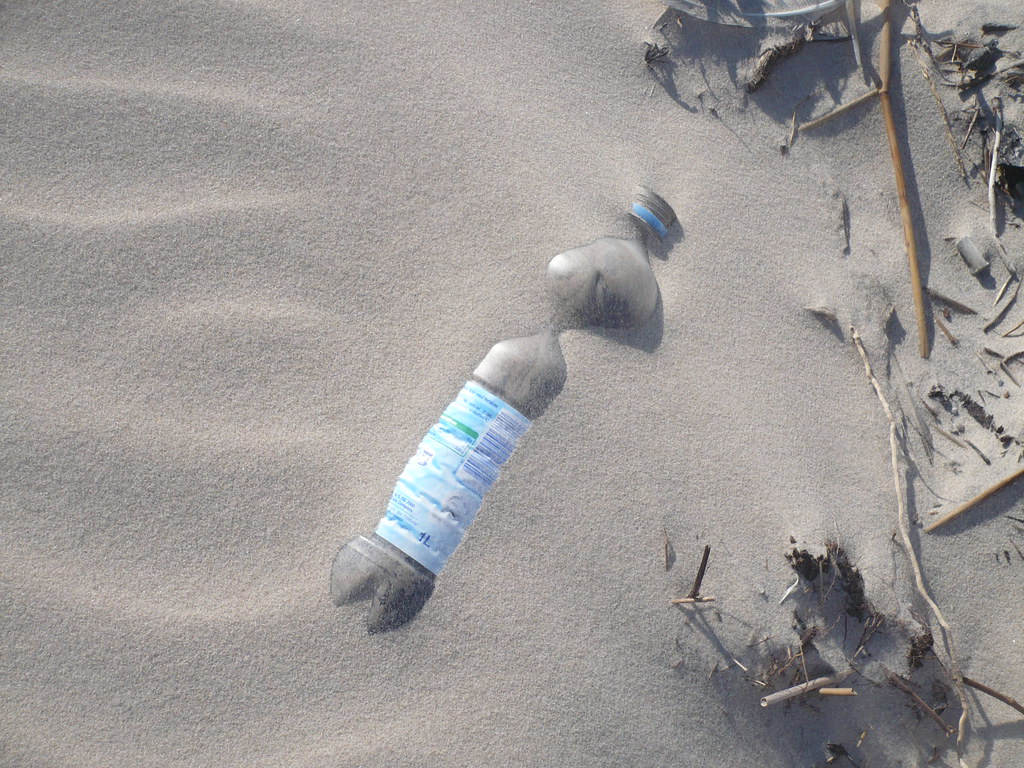 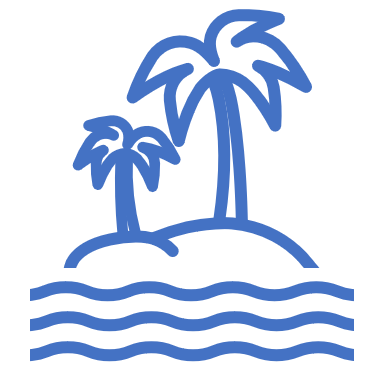 A2.2 Aktywność - Powiedz „nie” tworzywom sztucznym
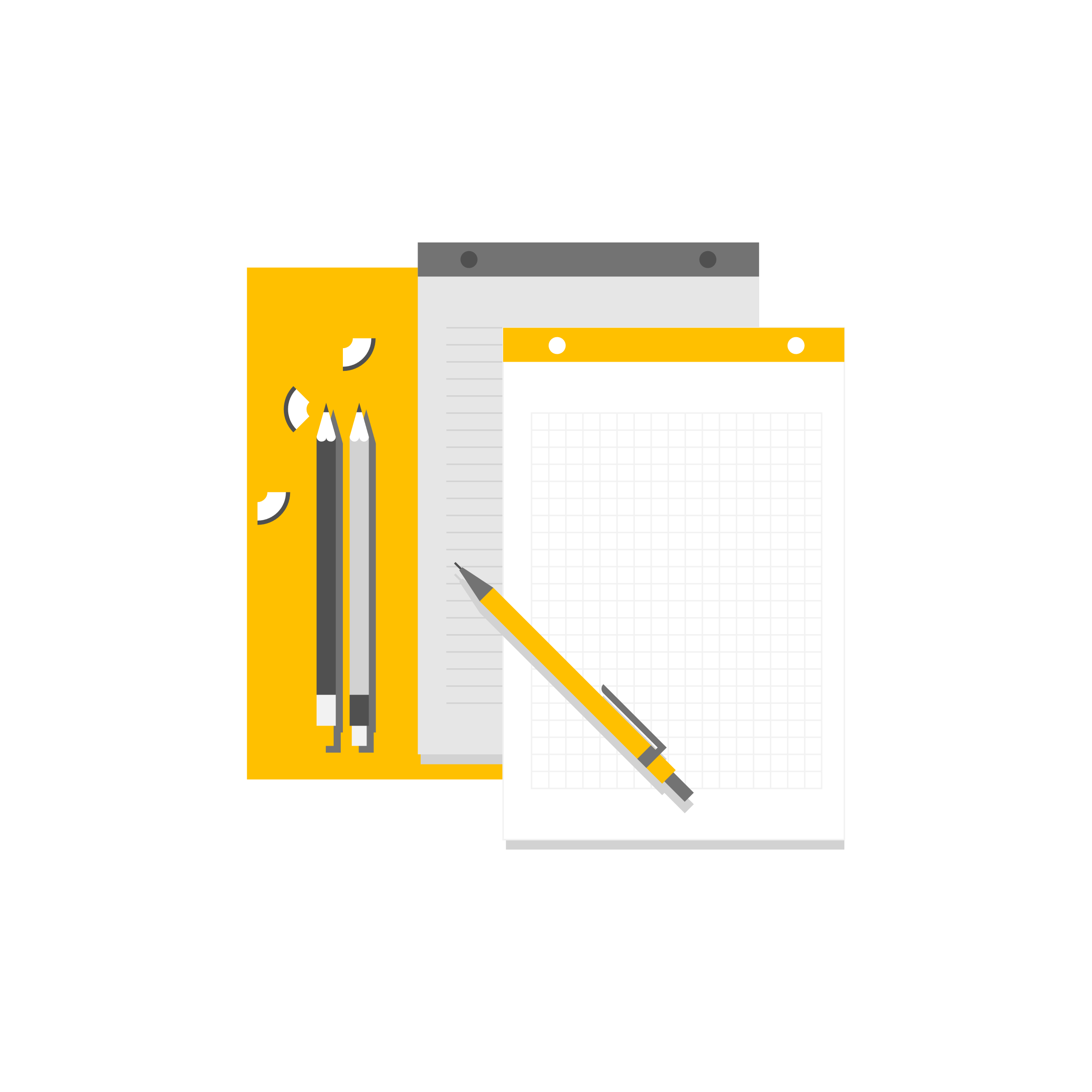 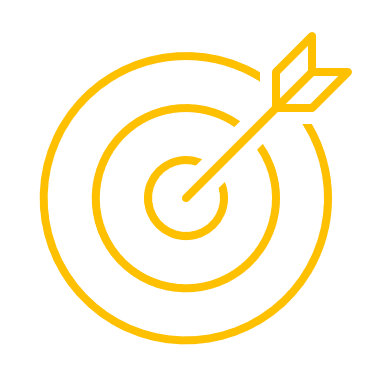 Celem tego działania jest edukowanie młodych ludzi na temat zanieczyszczenia mórz plastikiem i zachęcanie ich do przeciwdziałania wykorzystywaniu plastiku w celu ochrony oceanów.
A2.2 Aktywność - Eksperyment: Toksyczne chemikalia w naszej żywności
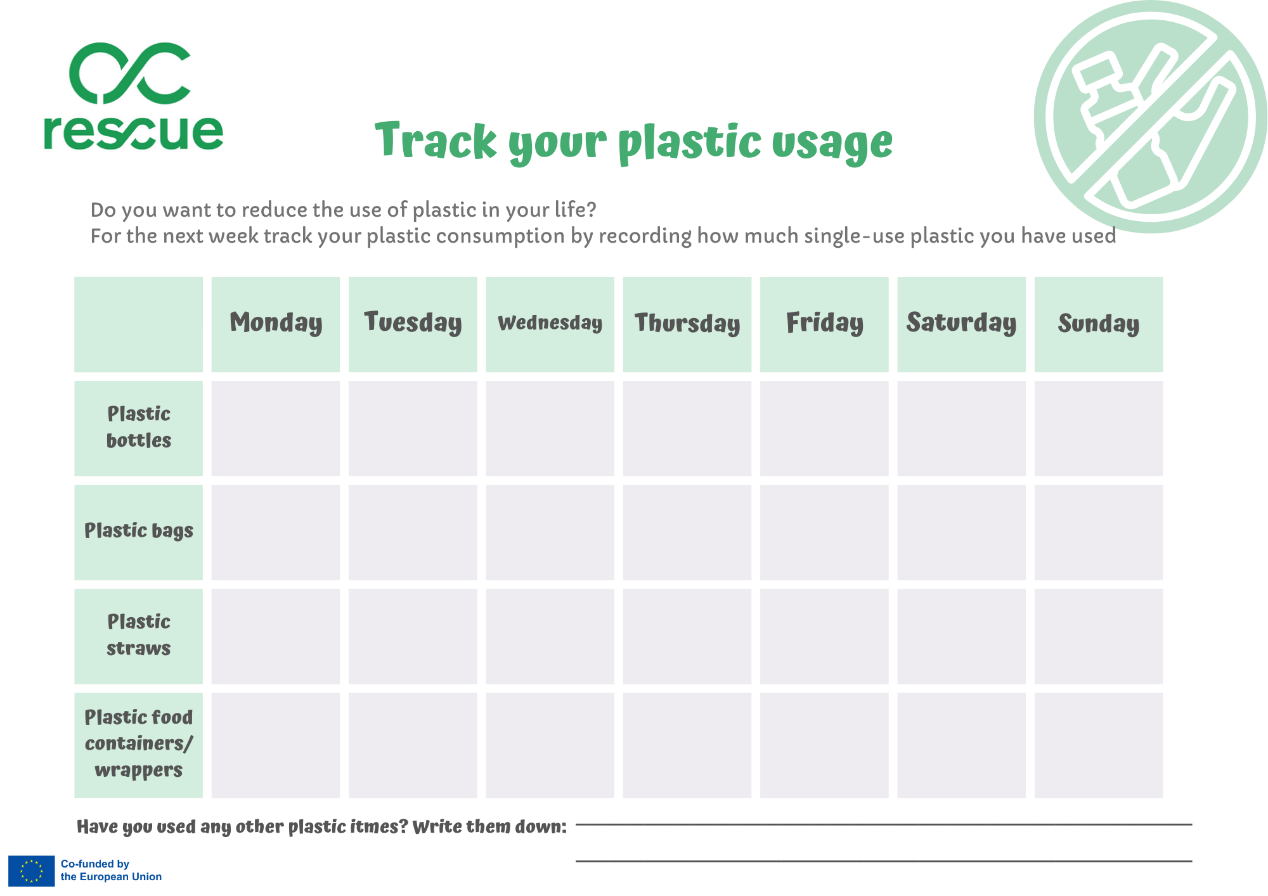 Instrukcja krok po kroku
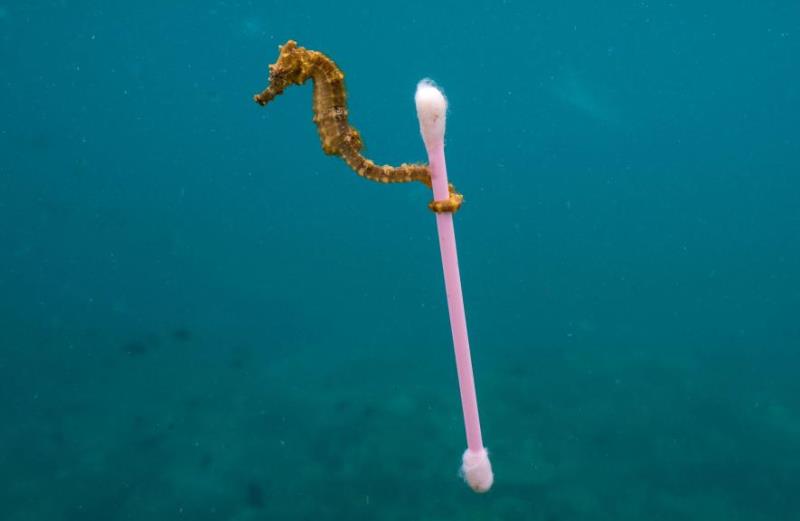 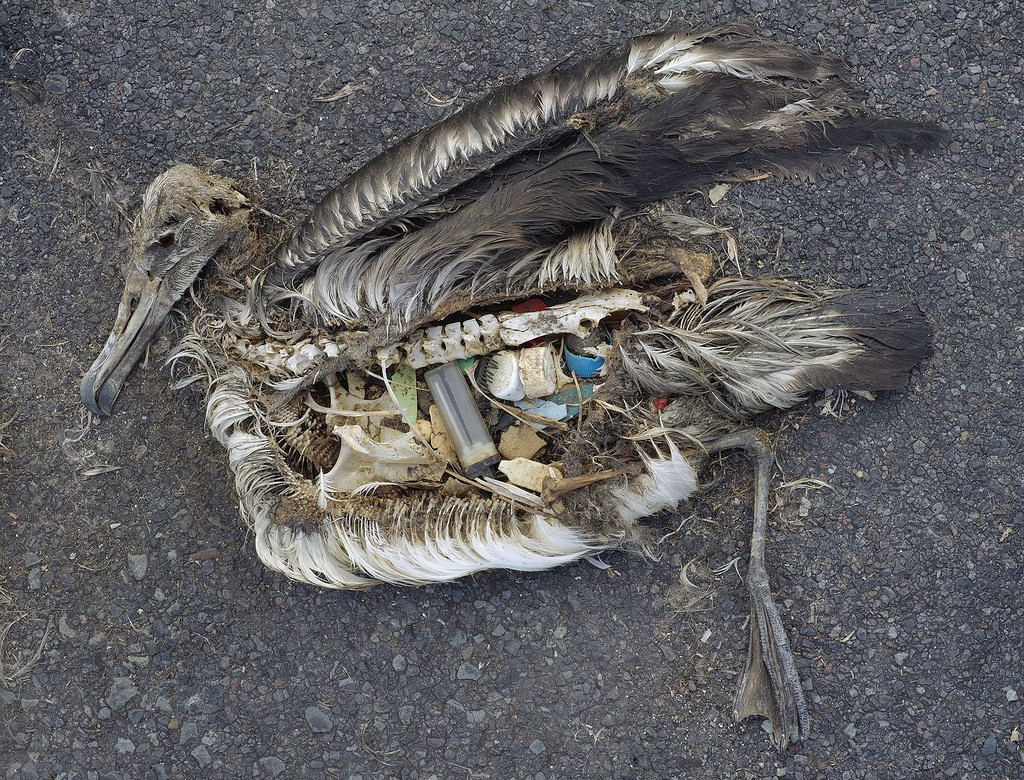 Dodatkowe zasoby edukacyjne
R3.1 Tonąc w plastiku, dokument BBC
Historia z kolonii uchatek u wybrzeży Australii i Nowej Zelandii.  
Burzyki zjadają więcej plastiku niż jakiekolwiek inne ssaki i umierają z głodu.
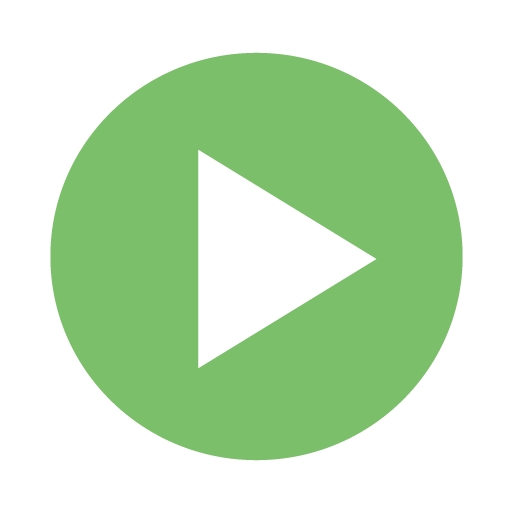 https://www.bbc.co.uk/programmes/p06mfk49
Referencje i Sitografia
Referencje
Bhuyan, M. (2022). Effects of microplastics on fish and in human health. Frontiers in Environmental Science, 250.
Chatterjee, S., & Sharma, S. (2019). Microplastics in our oceans and marine health. Field Actions Science Reports. The Journal of Field Actions, (Special Issue 19), 54-61.
Lamb, J. B. et al. (2018). Plastic waste associated with disease on coral reefs. Science, 359, 460-462. DOI:10.1126/science.aar3320  
Lusher, A. L., Mchugh, M., & Thompson, R. C. (2013). Occurrence of microplastics in the gastrointestinal tract of pelagic and demersal fish from the English Channel. Marine pollution bulletin, 67(1-2), 94-99.
Morales-Caselles, C. et al. (2021). An inshore–offshore sorting system revealed from the global classification of Ocean Litter. Nature Sustainability, 4(6), 484–493. https://doi.org/10.1038/s41893-021-00720-8 
Meijer, L. J., van Emmerik, T., van der Ent, R., Schmidt, C., & Lebreton, L. (2021). More than 1000 rivers account for 80% of global riverine plastic emissions into the Ocean. Science Advances, 7(18). https://doi.org/10.1126/sciadv.aaz5803  
Shim, W. J., & Thomposon, R. C. (2015). Microplastics in the ocean. Archives of environmental contamination and toxicology, 69, 265-268.
Referencje i Sitografia
Sitografia 
BBC. (2018, September 28). Drowning in plastic, chicks with stomachs full of plastic. BBC One. https://www.bbc.co.uk/programmes/p06mfk49 
European Commission, Directorate-General for Environment, (2021). Turning the tide on single-use plastics, Publications Office. https://data.europa.eu/doi/10.2779/800074 
European Parliament. (2023, January 18). Plastic waste and recycling in the EU: Facts and figures: News: European parliament. Plastic waste and recycling in the EU: facts and figures | News | European Parliament. https://www.europarl.europa.eu/news/en/headlines/society/20181212STO21610/plastic-waste-and-recycling-in-the-eu-facts-and-figures?&amp;at_campaign=20234-Economy&amp;at_medium=Google_Ads&amp;at_platform=Search&amp;at_creation=RSA&amp;at_goal=TR_G&amp;at_audience=plastic+waste+problems&amp;at_topic=Plastic_Waste&amp;at_location=GR&amp;gclid=EAIaIQobChMItP3BvrvH_gIVqUeRBR1x8wQ6EAMYASAAEgLASvD_BwE 
Rice, D. (2018, December 28). World’s largest collection of ocean garbage is twice the size of Texas. USA Today. Retrieved from https://eu.usatoday.com/story/tech/science/2018/03/22/great-pacific-garbage-patch-grows/446405002/ 
Wilkinson, G. (2019, May 12). Mars bar wrapper from 1986 found on Cornish Beach. CornwallLive. https://www.cornwalllive.com/news/cornwall-news/mars-bar-wrapper-found-beach-2852941 
WWF. (n.d.). Plastics. WWF. https://www.worldwildlife.org/initiatives/plastics 
Padstow Sealife Safaris (June 27, 2022). What are the Effects of Plastic Pollution on Marine Life? https://www.padstowsealifesafaris.co.uk/blog/plastic-pollution-on-marine-life/
Marta Fava (May 2022). Ocean plastic pollution an overview: data and statistics. https://oceanliteracy.unesco.org/plastic-pollution-ocean/
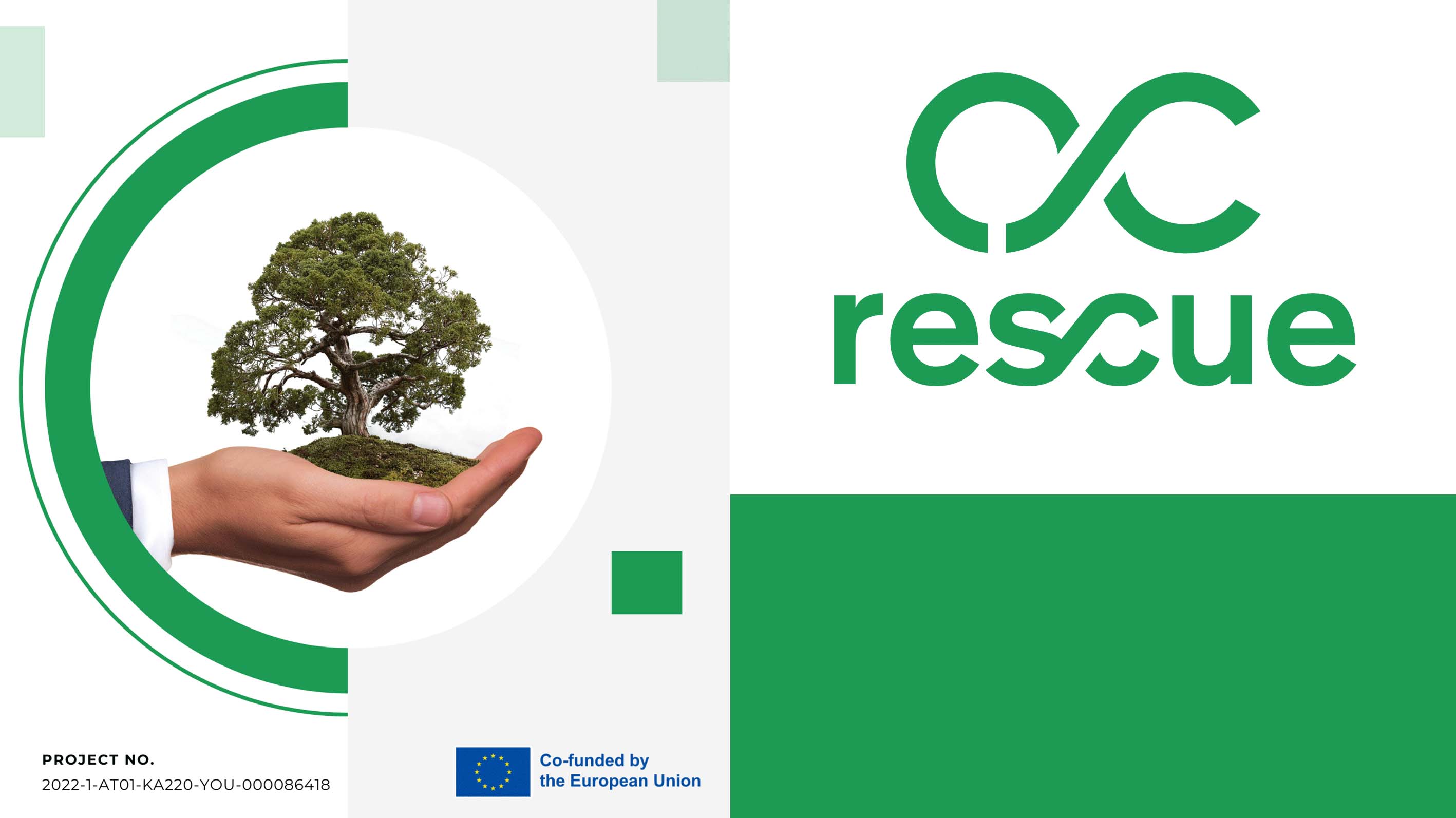 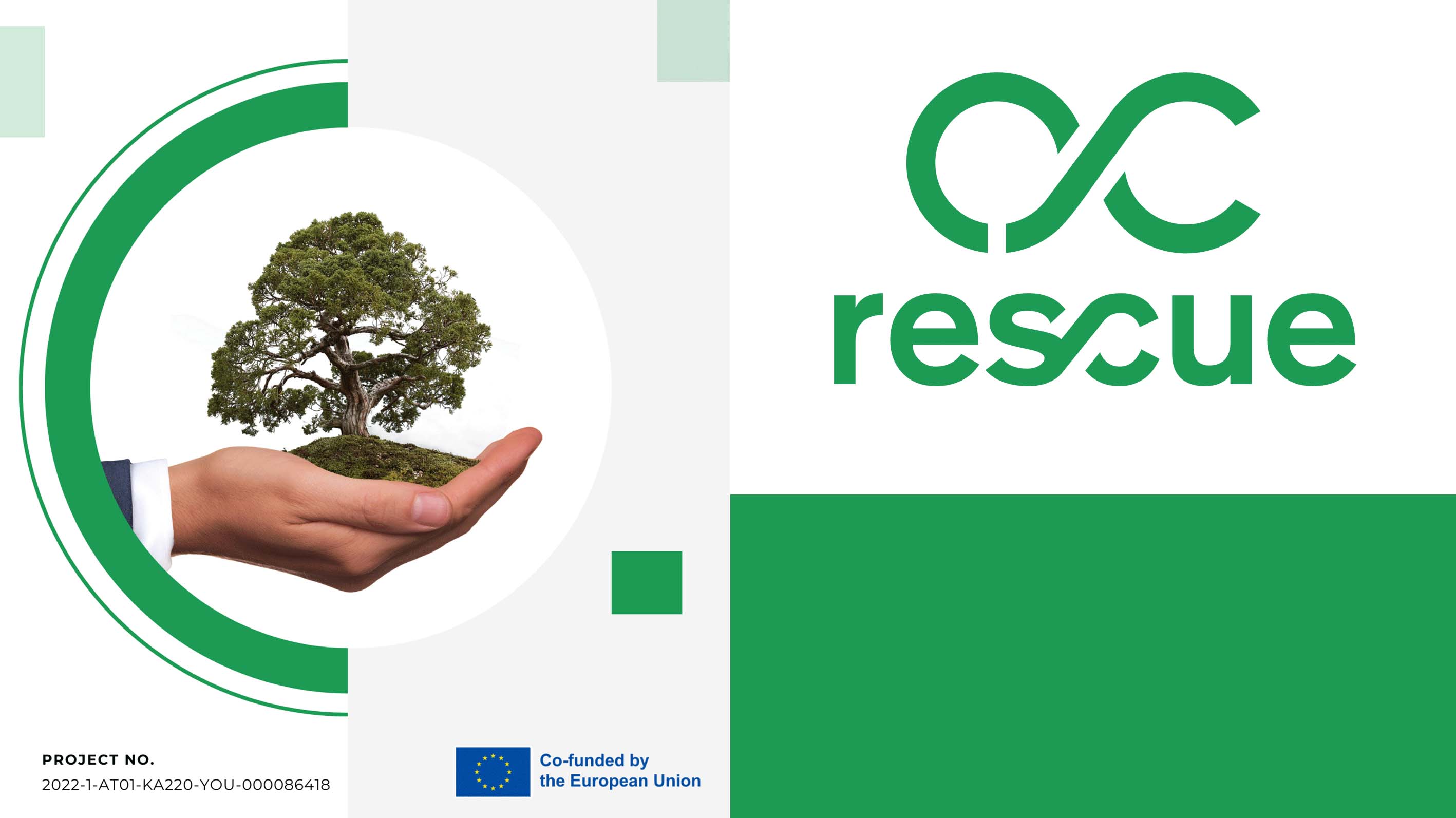 www.rescue.erasmus.site
Instagram: rescue.Erasmus
Facebook: Rescue - Podnieś swój głos przeciwko plastikowi
YouTube: @rescue-raiseyourvoice
Projekt jest współfinansowany przez Komisję Europejską w ramach programu Erasmus+.




                        
Finansowane przez Unię Europejską. Poglądy i opinie wyrażone są jednak wyłącznie poglądami autora (autorów) i niekoniecznie odzwierciedlają poglądy Unii Europejskiej lub Europejskiej Agencji Wykonawczej ds. Ani Unia Europejska, ani EACEA nie ponoszą za nie odpowiedzialności.
Numer projektu: 2022-1-AT01-KA220-YOU-000086418
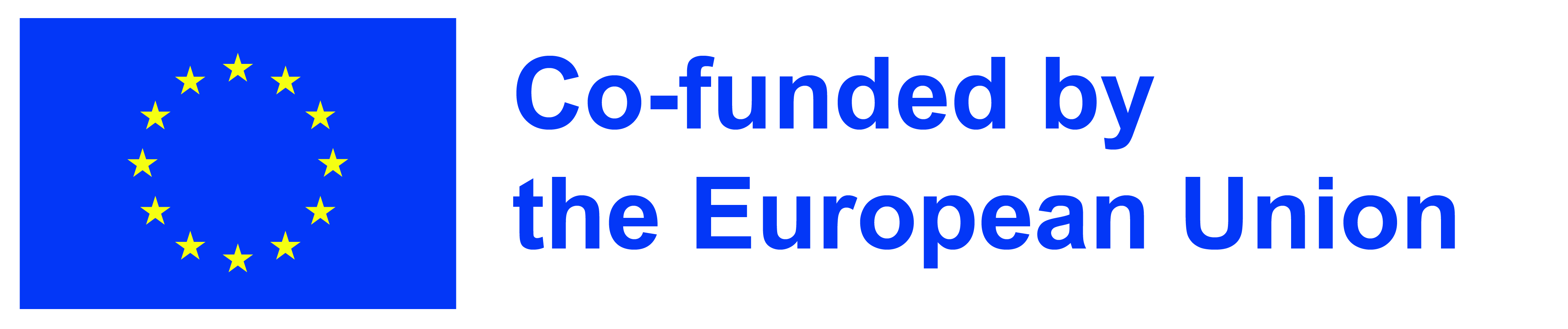 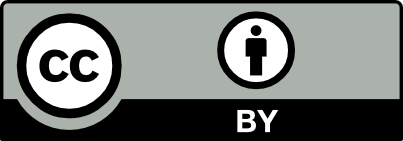 Ten utwór jest dostępny na licencji Creative Commons Uznanie autorstwa 4.0 Międzynarodowe.
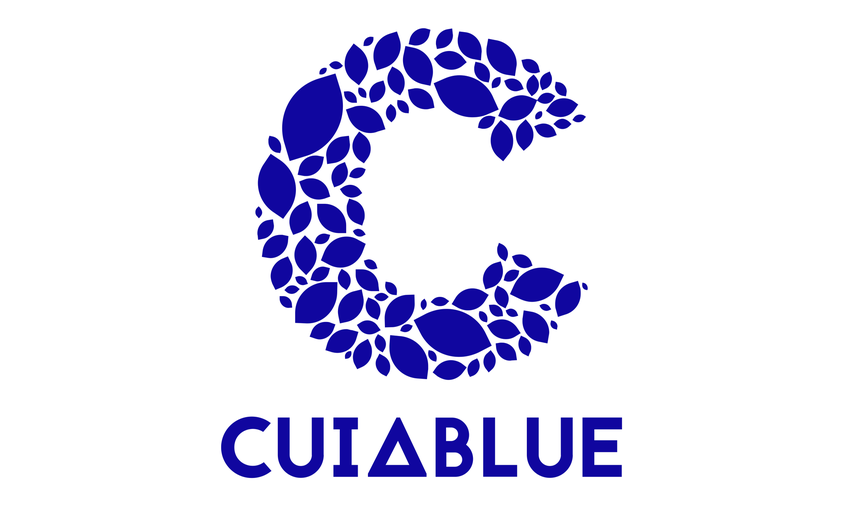 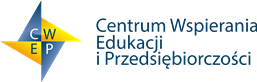 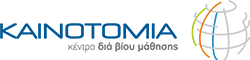 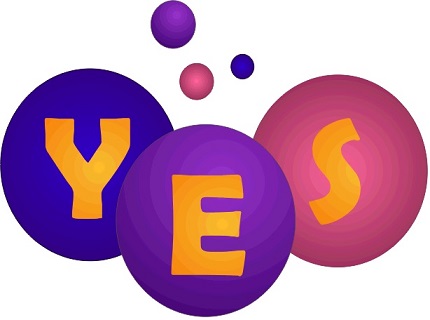 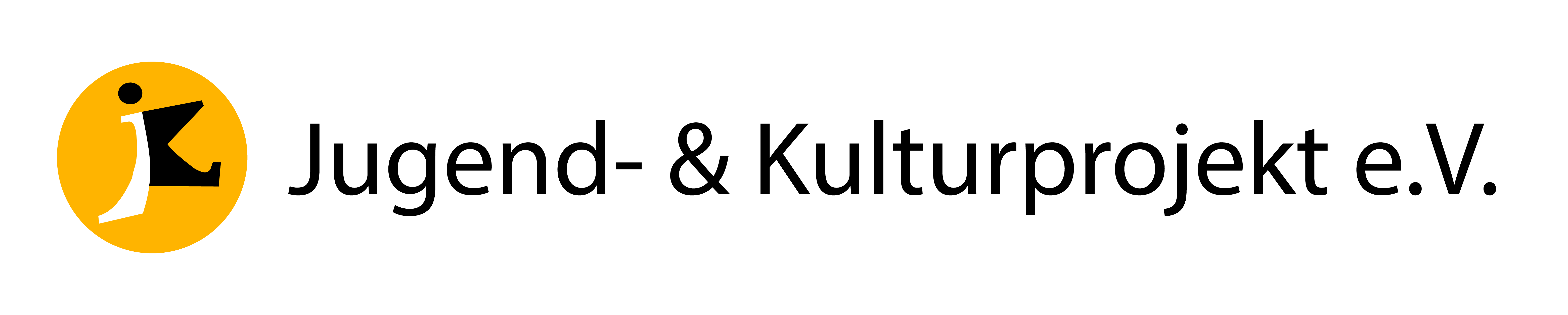 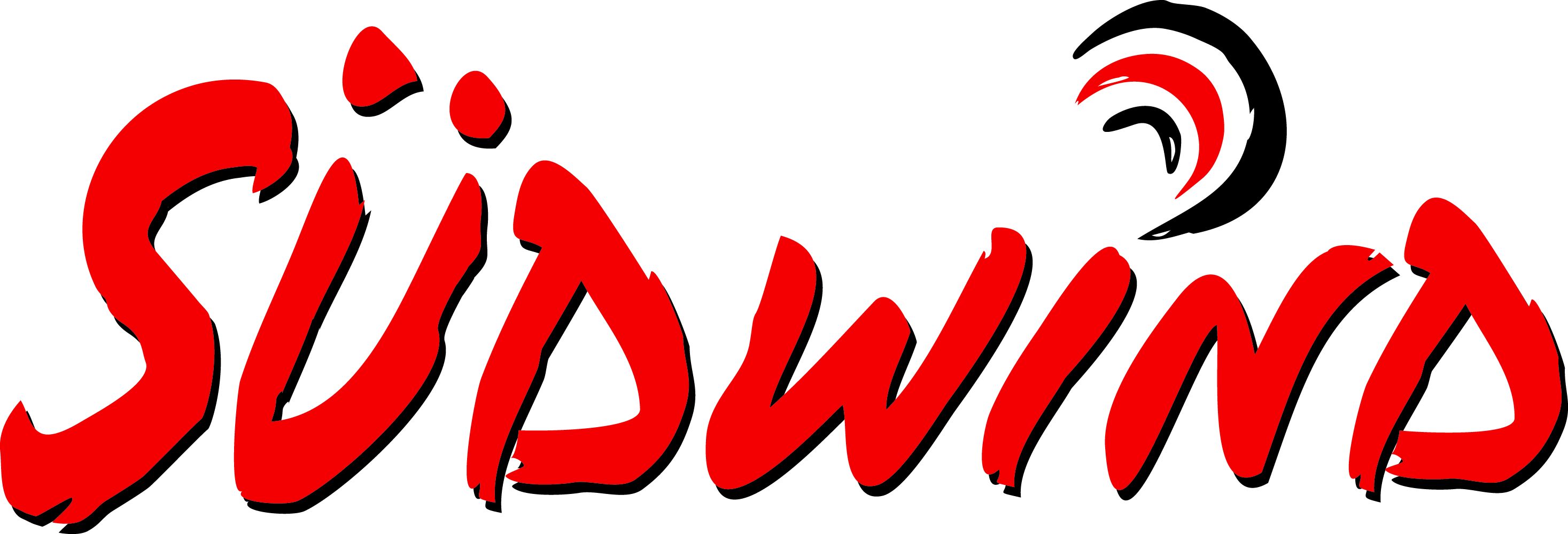